HOY VAMOS A HABLAR DE GUSTOS Y PREFERENCIAS Y, PARA ESO, OS VOY A HABLAR DE MIS PROPIOS GUSTOS…
¿QUERÉIS CONOCERLOS?
¡PUES 
VAMOS 
ALLÁ!
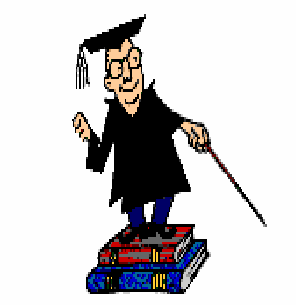 ME GUSTA …
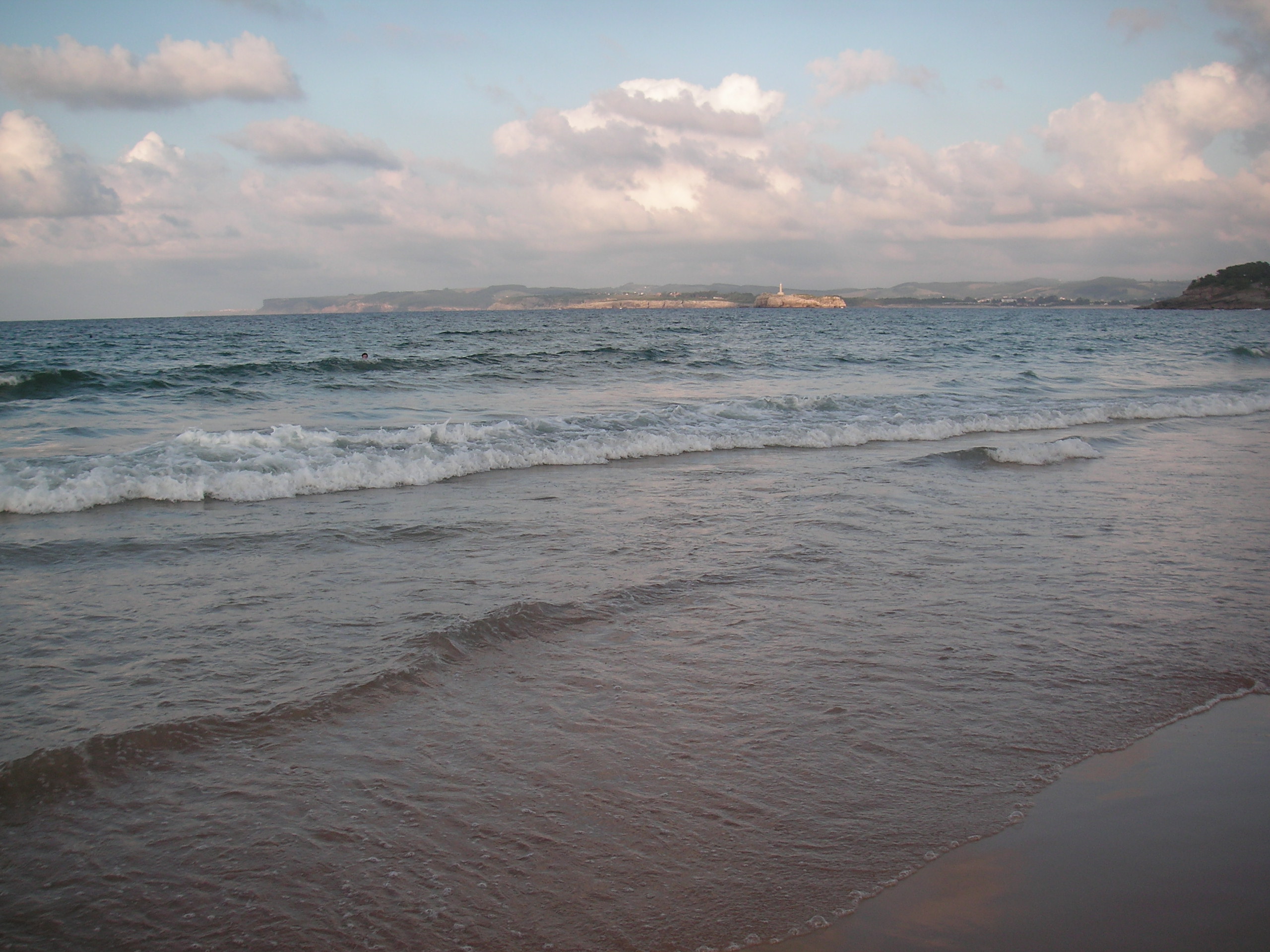 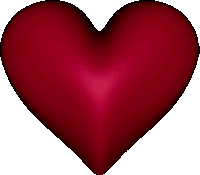 EL MAR
PLAYA DE SANTANDER (NORTE DE ESPAÑA)
ME GUSTA …
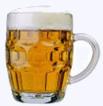 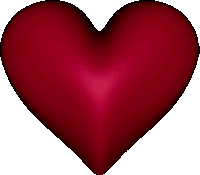 LA CERVEZA
ME GUSTA …
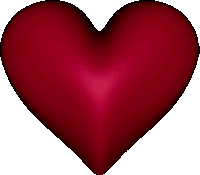 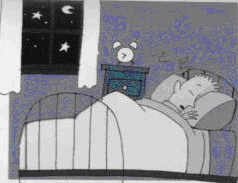 DORMIR
ME GUSTA …
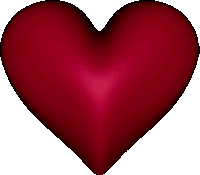 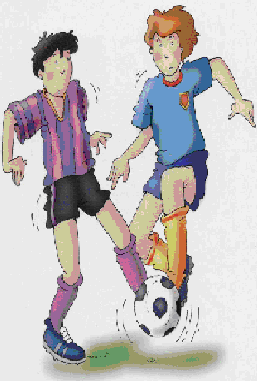 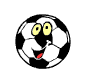 JUGAR AL FÚTBOL
MI EQUIPO FAVORITO ES …
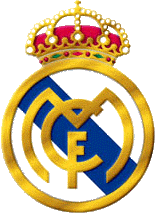 EL REAL MADRID
¿LO CONOCÉIS?
NO ME GUSTA …
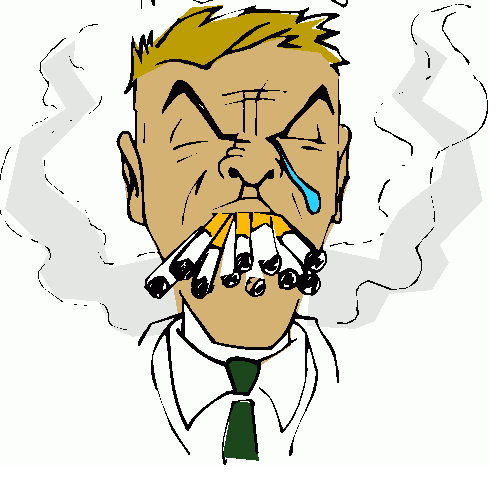 FUMAR
ME GUSTAN …
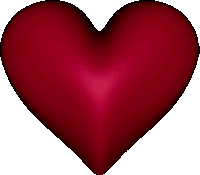 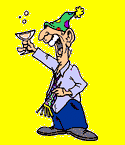 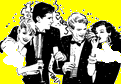 LAS FIESTAS
ME GUSTAN …
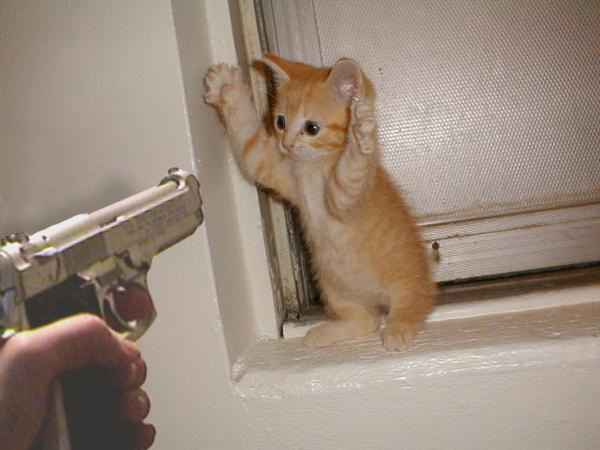 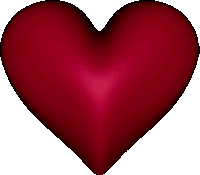 LOS GATOS
NO ME GUSTA …
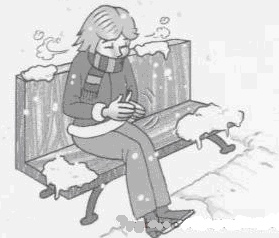 EL FRÍO
NO ME GUSTAN …
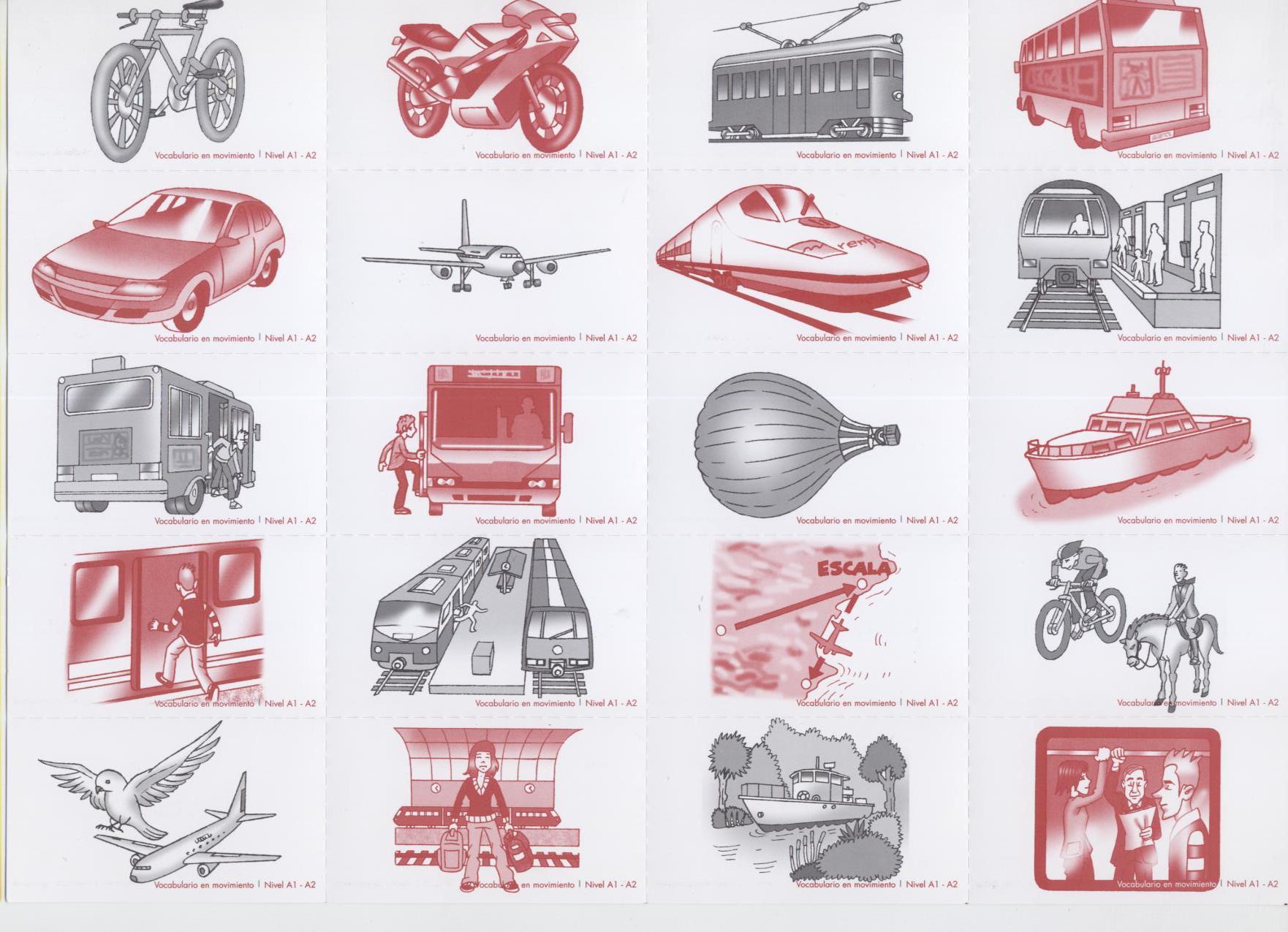 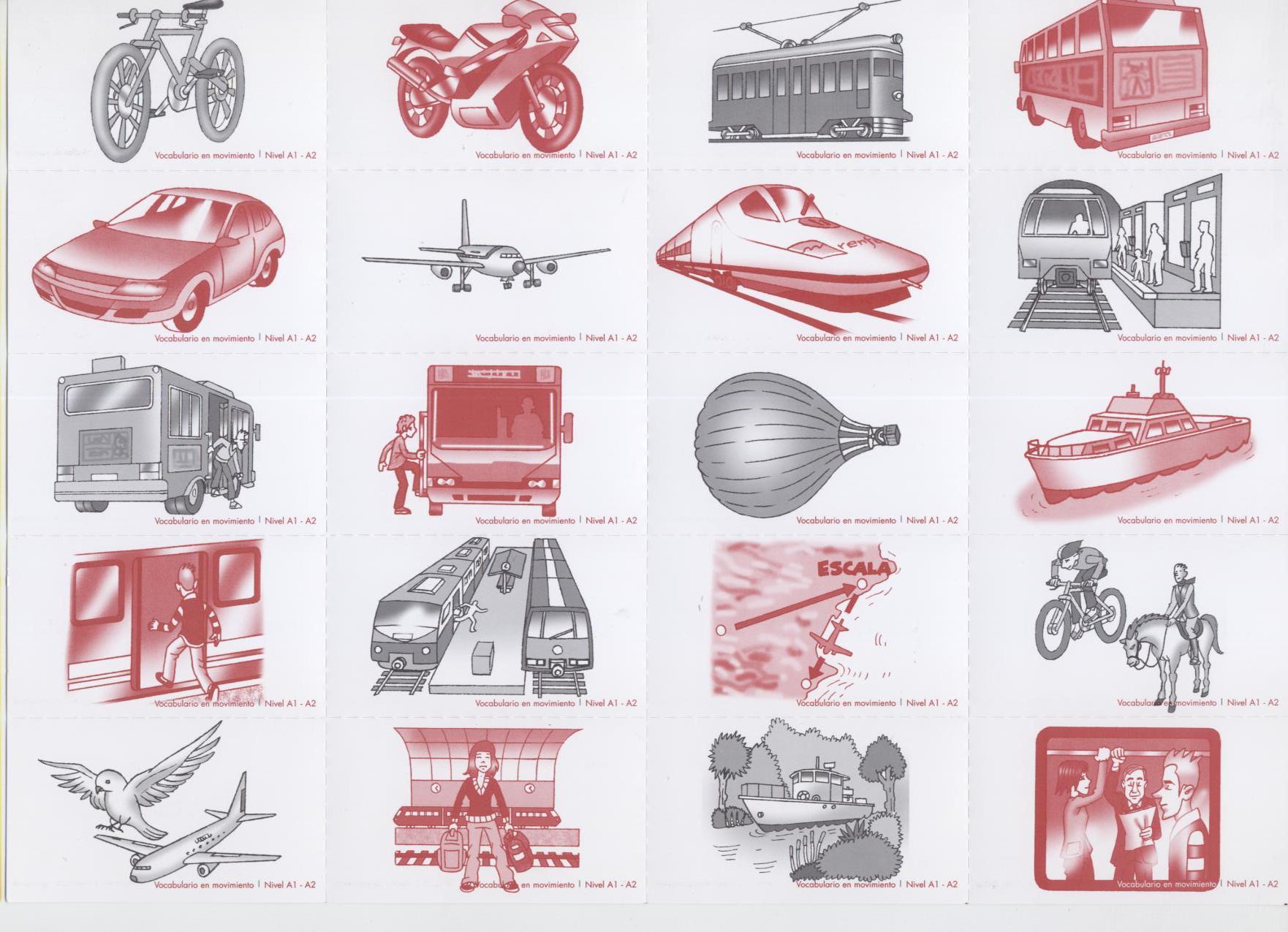 LOS AVIONES
NO ME GUSTAN …
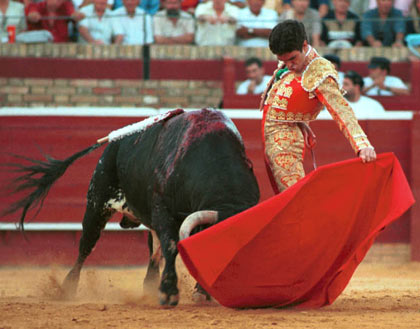 LOS TOROS
¿RECORDAÍS MIS GUSTOS?
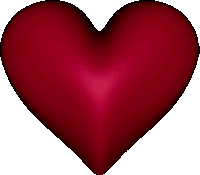 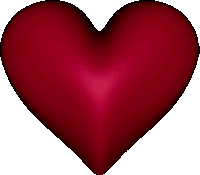 ¿PODÉIS DECIRME CUÁNDO USAMOS GUSTA Y CUÁNDO GUSTAN?
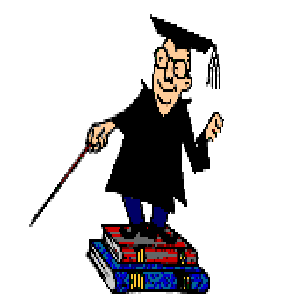 EXPRESAR GUSTOS
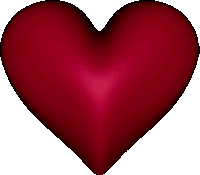 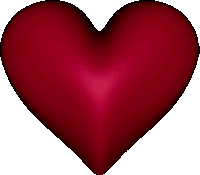 TAMBIÉN ME GUSTA LA
LA MÚSICA.
Y 
A VOSOTROS ... 
¿OS GUSTA LA MÚSICA?
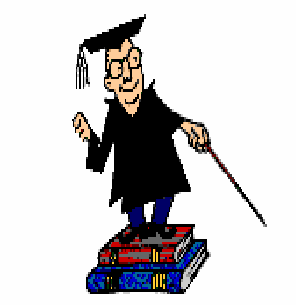 ¿LO CONOCÉIS?
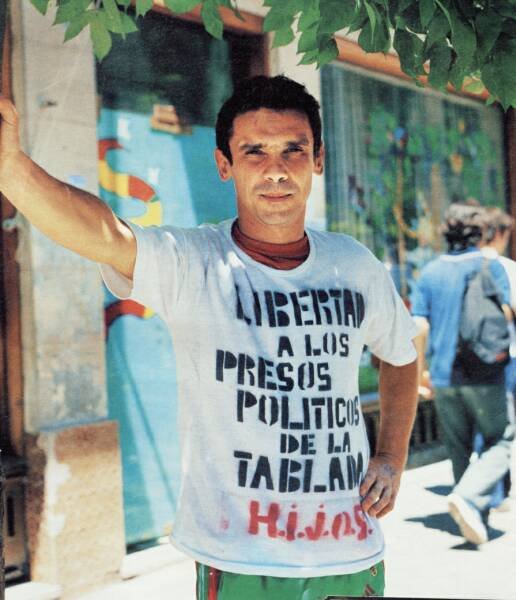 ¿CUÁL CREÉIS QUE PUEDE SER SU PROFESIÓN?
¿PUEDE AYUDAROS ESTA FOTO A DESCUBRIR CUÁL ES SU PROFESIÓN?
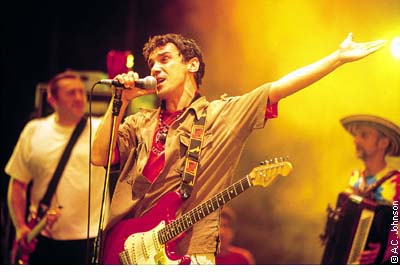 PUES SÍ, ES CANTANTE Y SU NOMBRE ES MANU CHAO. AHORA VAMOS A ESCUCHAR UNA DE SUS CANCIONES MÁS FAMOSAS: ME GUSTAS TÚ. 
¿LA CONOCÉIS?
A VER SI OS GUSTA…
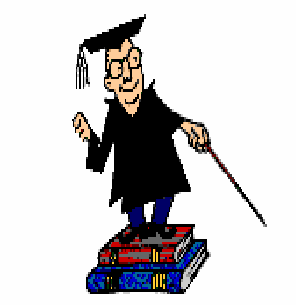